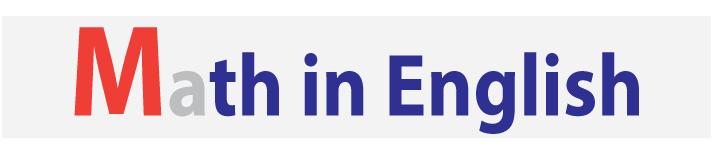 IQ puzzles and brain teasers
Level 3B
IQ Puzzle 1
Level 3B
Which option is correct?
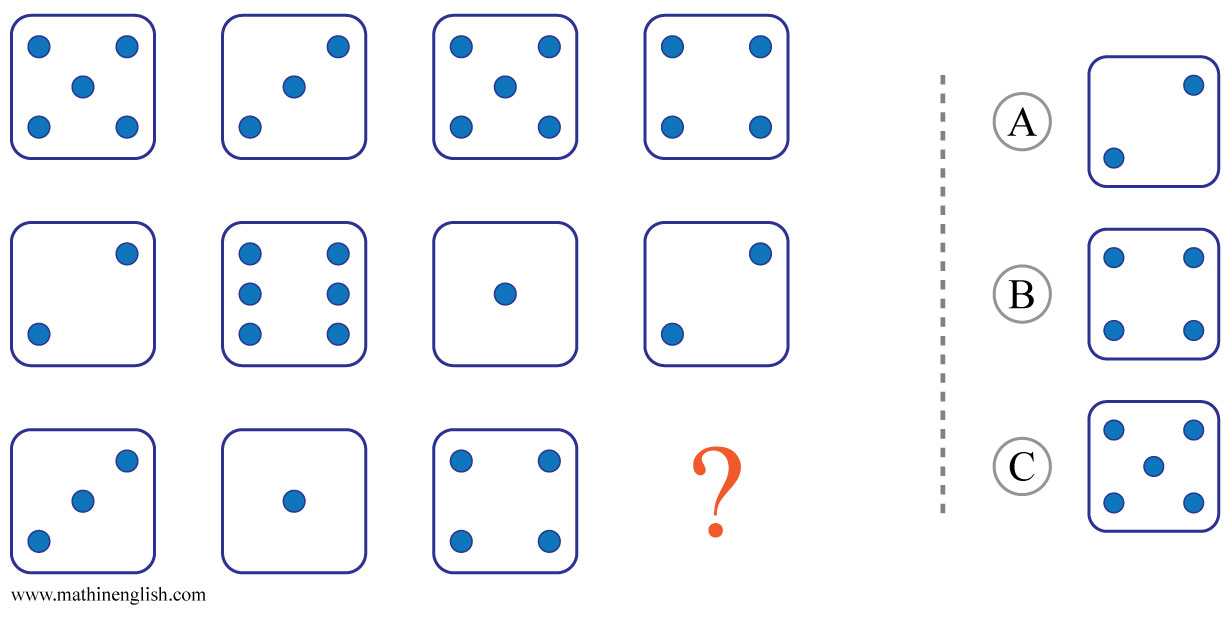 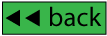 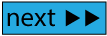 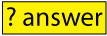 IQ Puzzle 2
Level 3B
Which letter is missing?
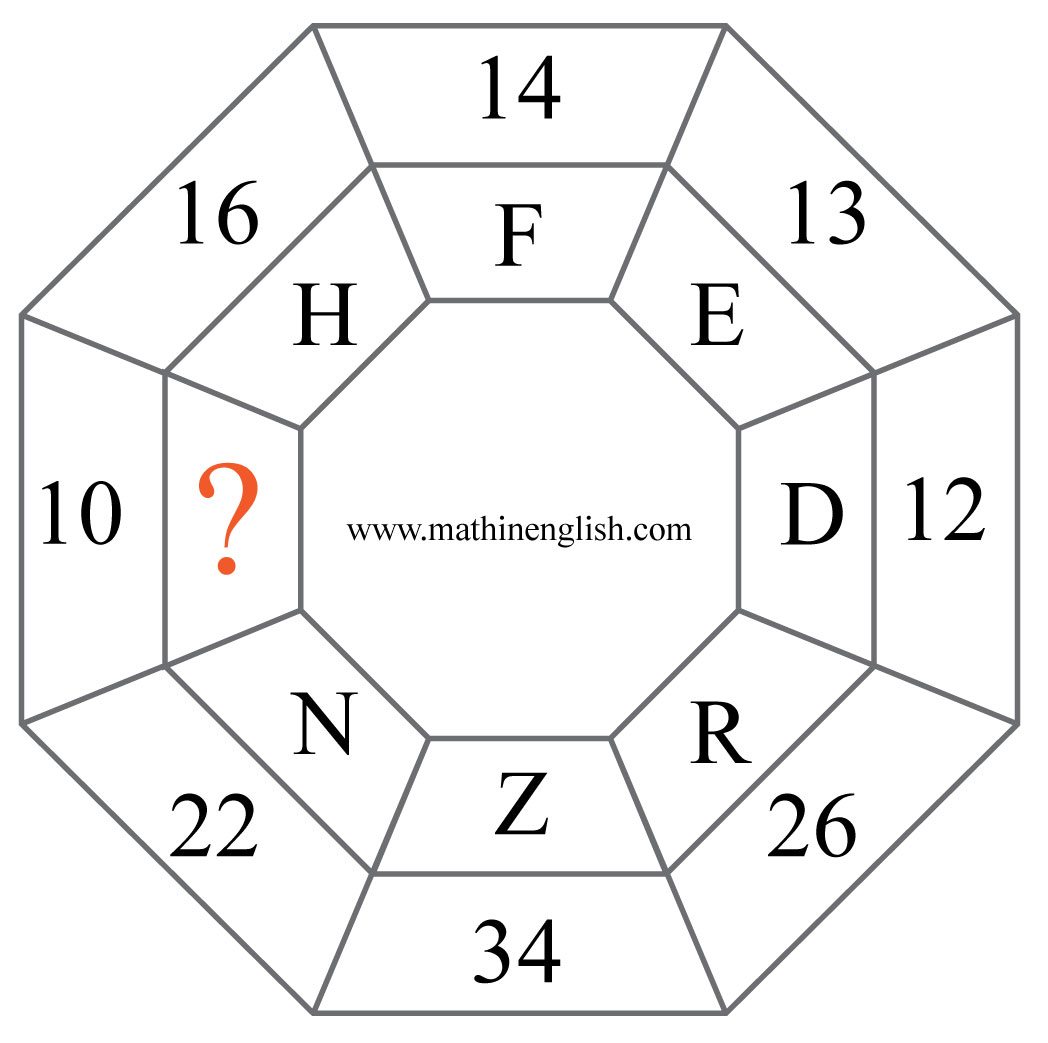 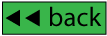 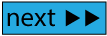 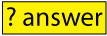 IQ Puzzle 3
Level 3B
What is the missing number?
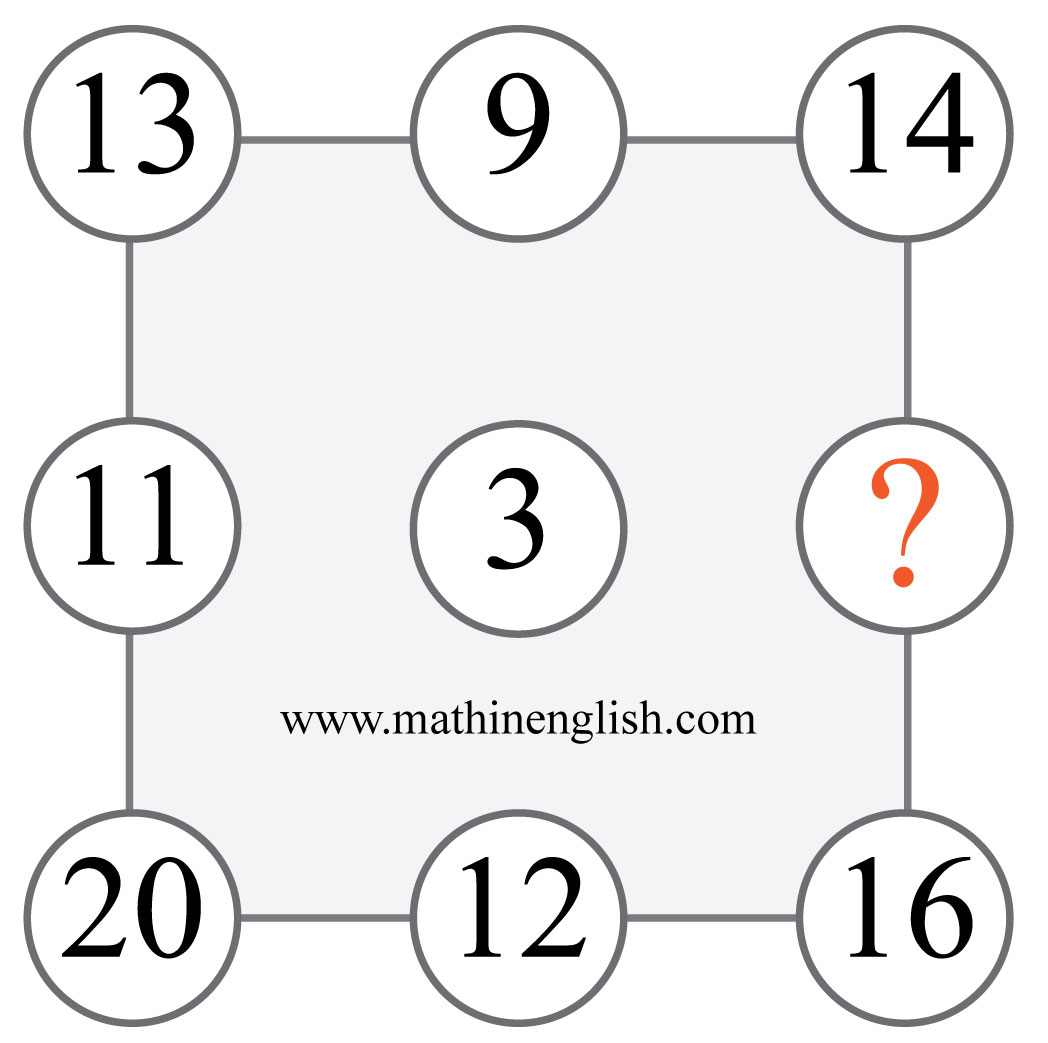 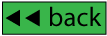 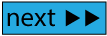 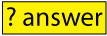 IQ Puzzle 4
Level 3B
What number is needed here?
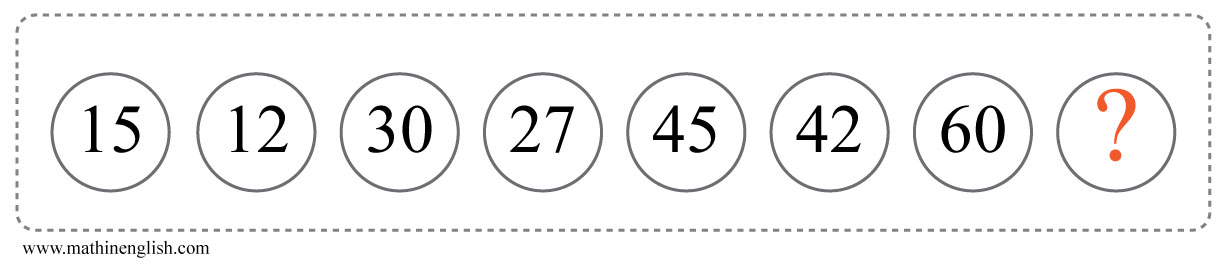 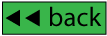 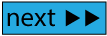 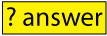 IQ Puzzle 5
Level 3B
Which option is correct?
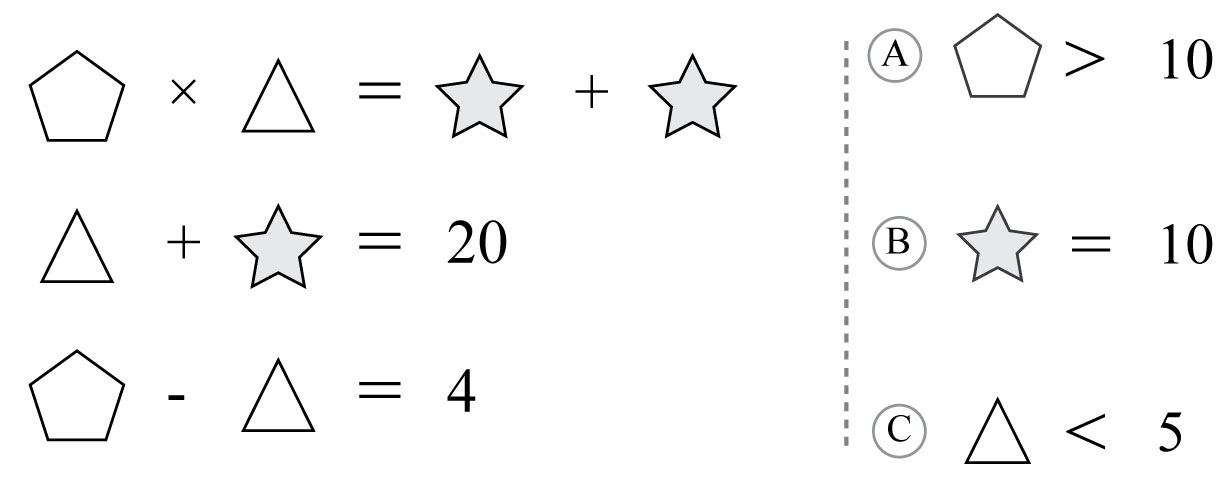 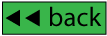 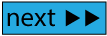 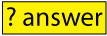 IQ Puzzle 6
Level 3B
Which number is missing?
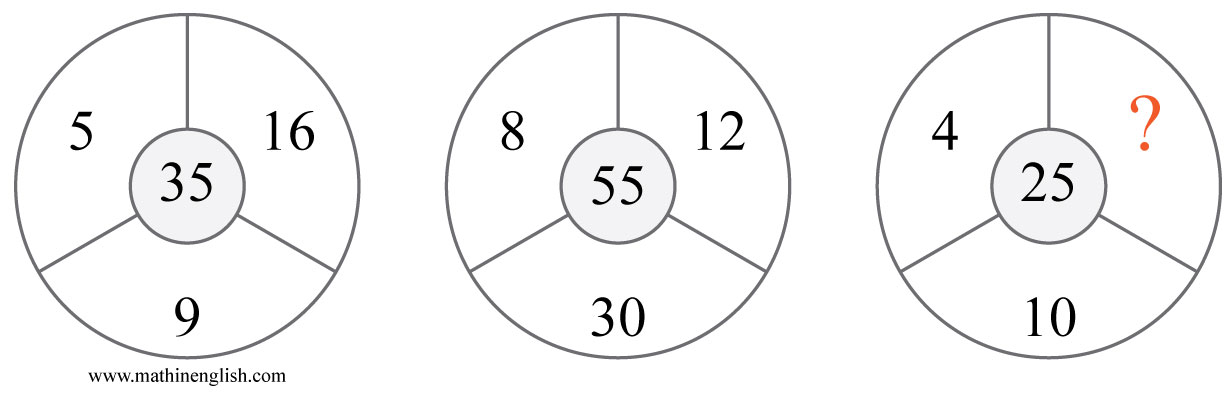 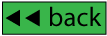 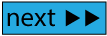 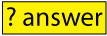 IQ Puzzle 7
Level 3B
Which number is missing?
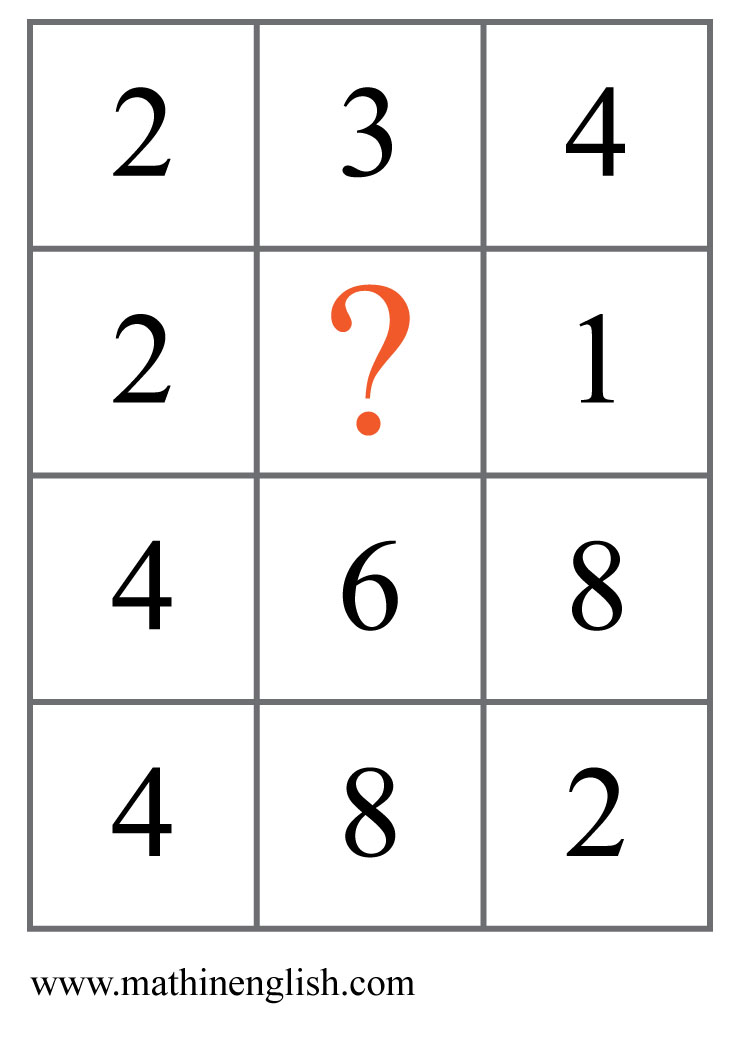 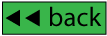 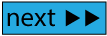 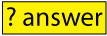 IQ Puzzle 8
Level 3B
Which letter is the odd one out?
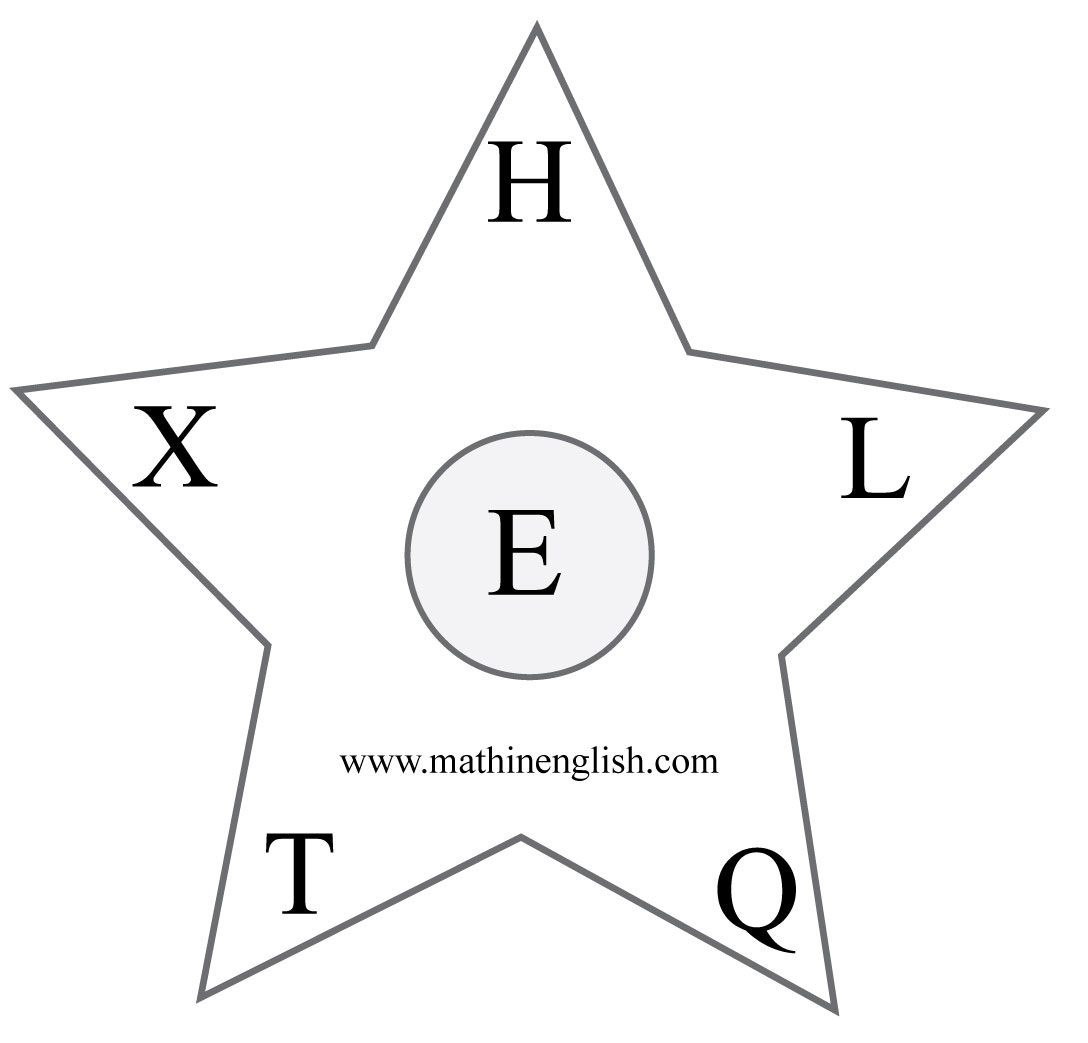 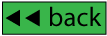 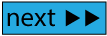 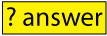 IQ Puzzle 9
Level 3B
Which number is needed here?
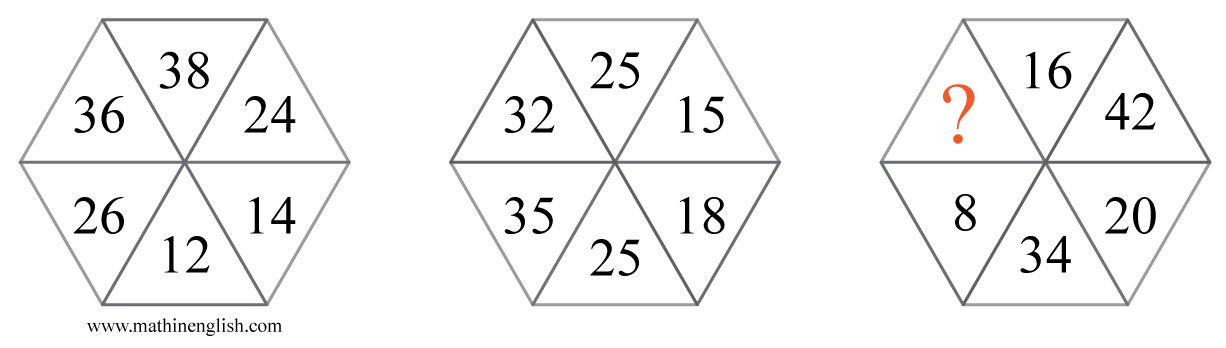 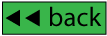 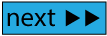 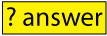 IQ Puzzle 10
Level 3B
Which number is missing?
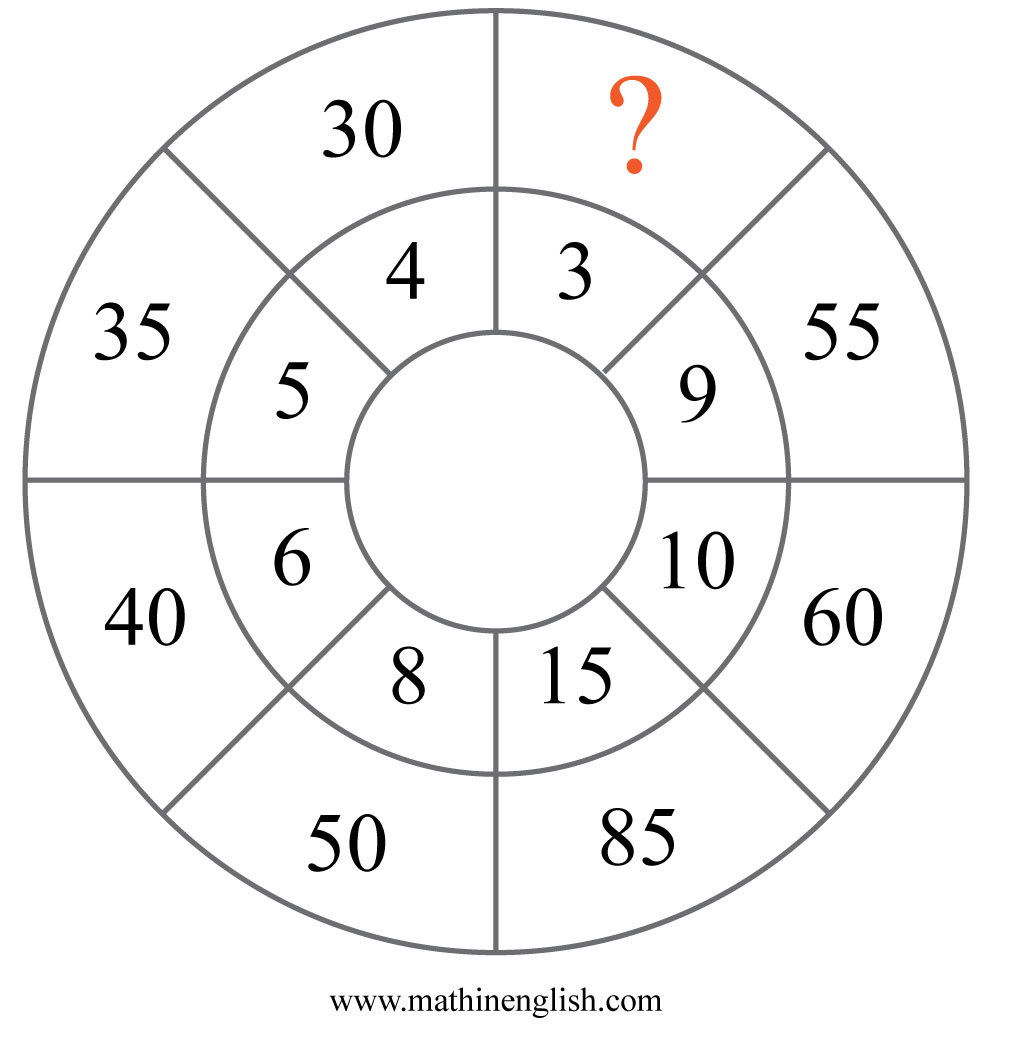 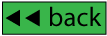 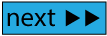 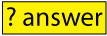 IQ Puzzle 11
Level 3B
Which letter is missing?
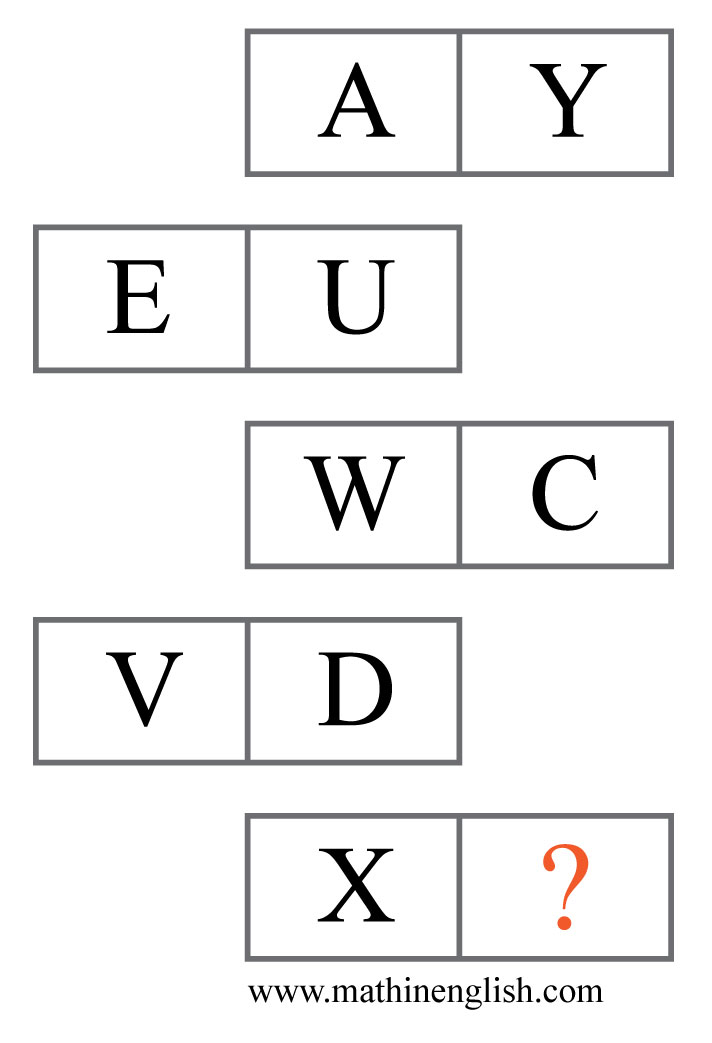 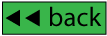 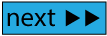 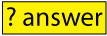 IQ Puzzle 12
Level 3B
Which letter is missing?
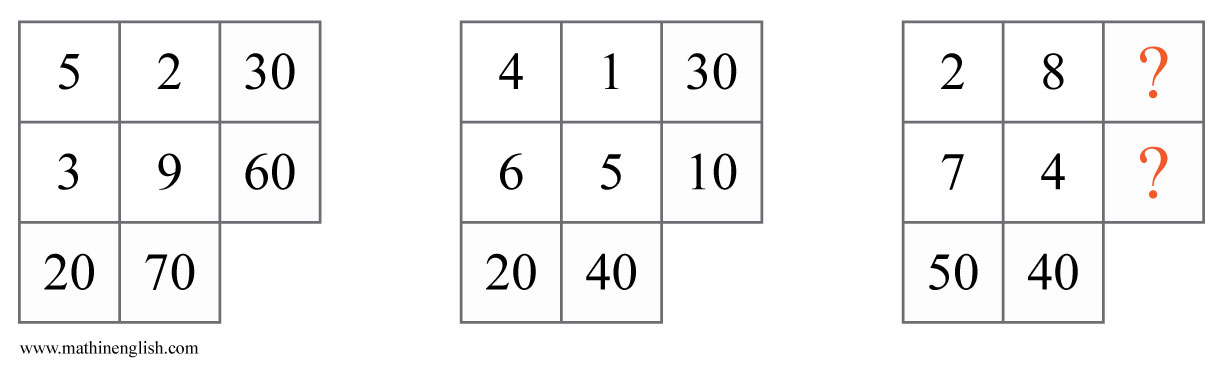 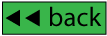 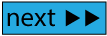 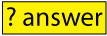 IQ Puzzle 13
Level 3B
Which option is correct?
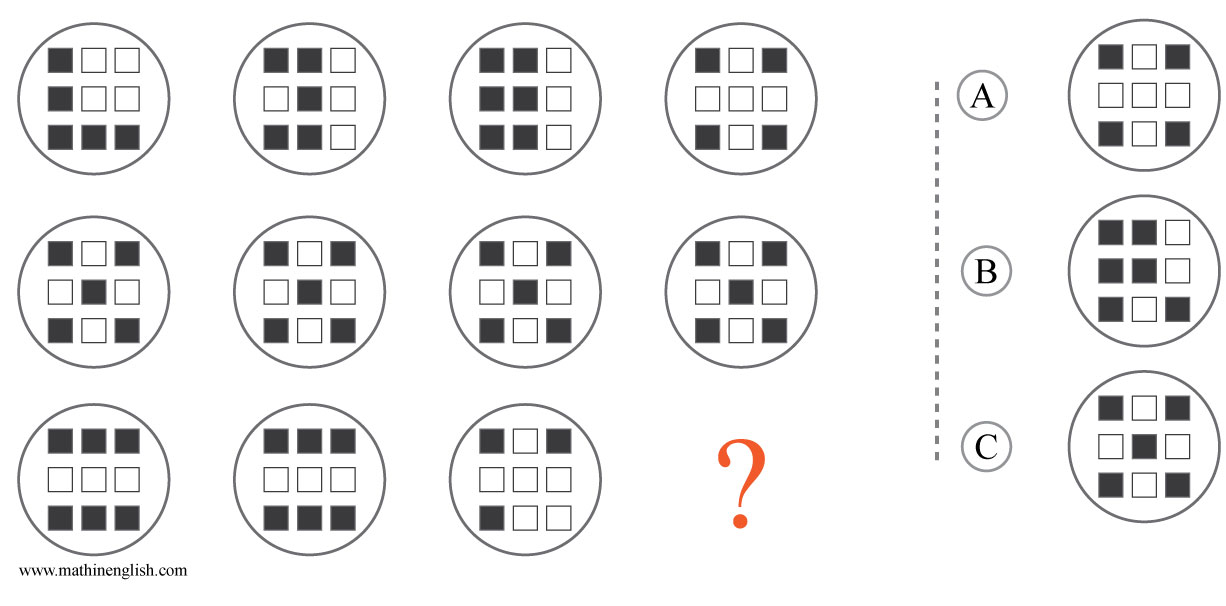 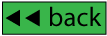 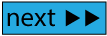 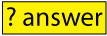 IQ Puzzle 14
Level 3B
What number is missing here?
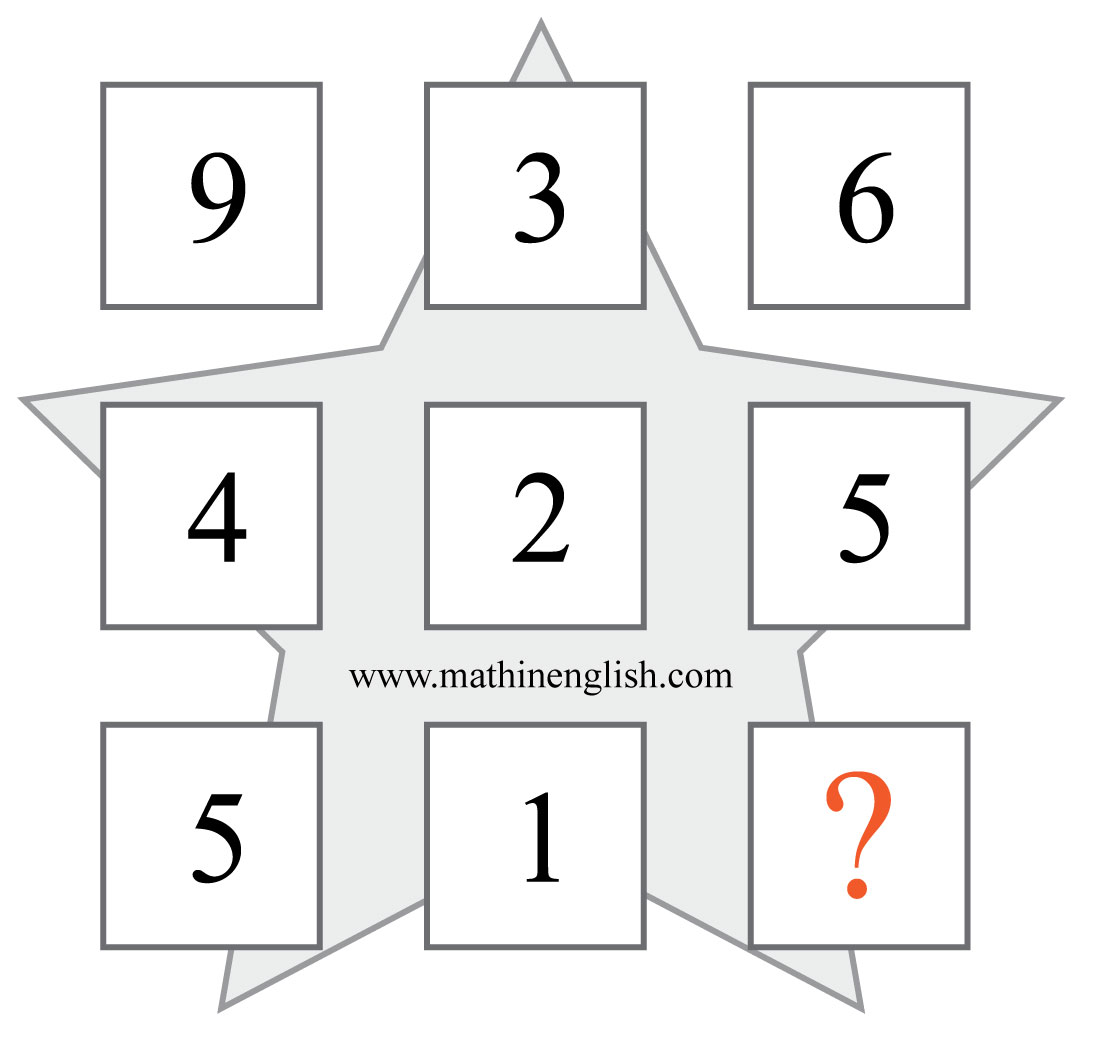 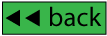 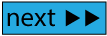 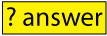 IQ Puzzle 15
Level 3B
Which number is missing?
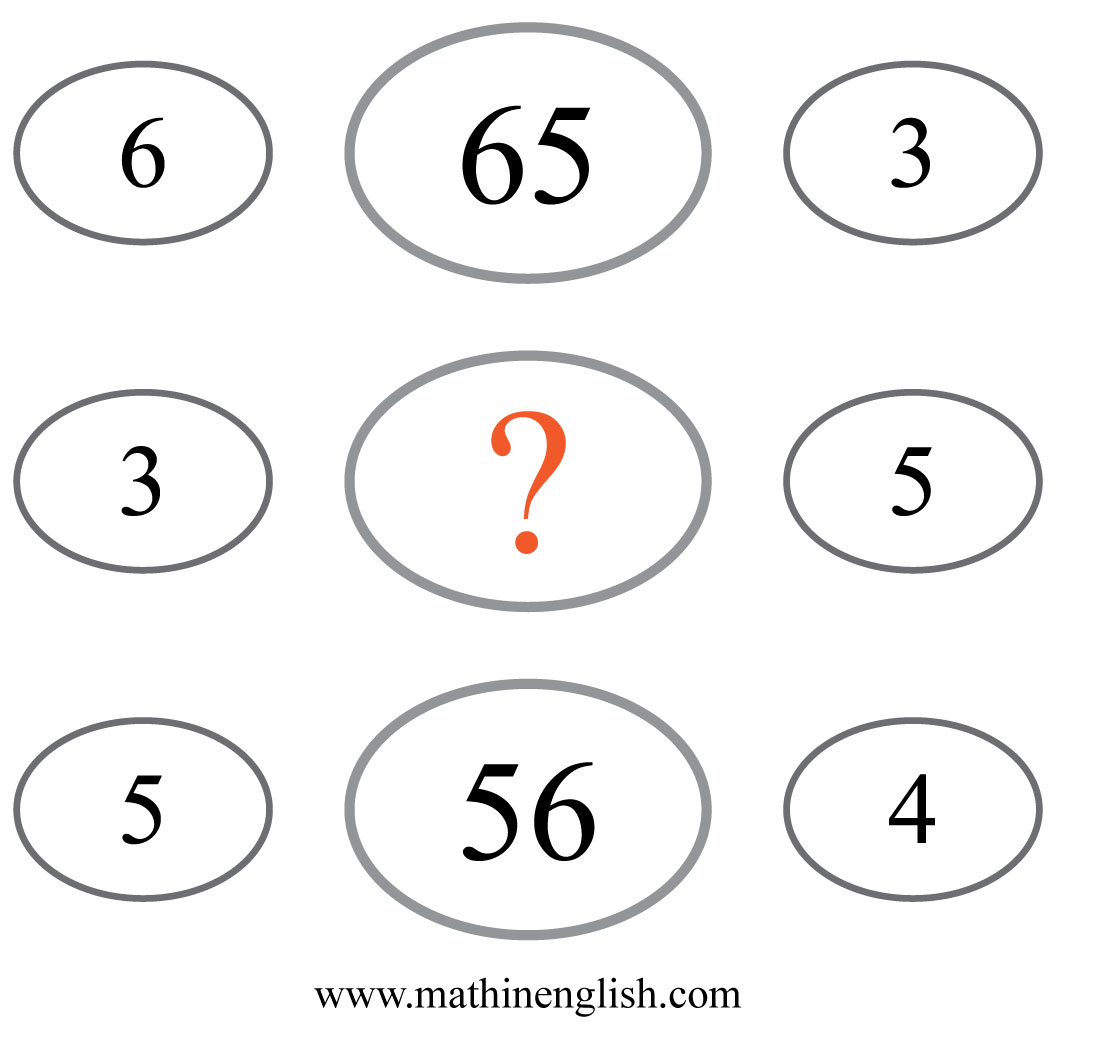 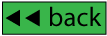 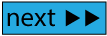 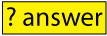 IQ Puzzle 16
Level 3B
Which number is missing?
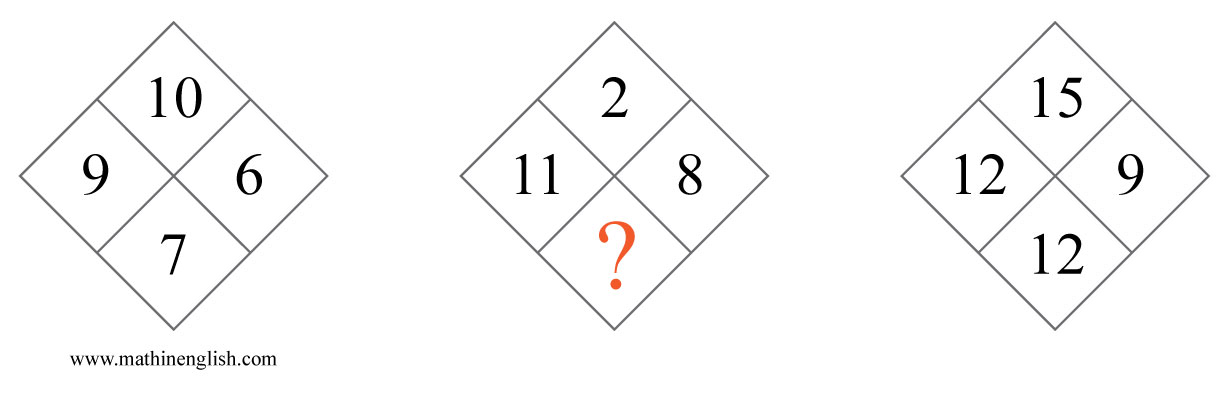 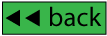 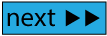 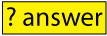 IQ Puzzle 17
Level 3B
Which option is correct?
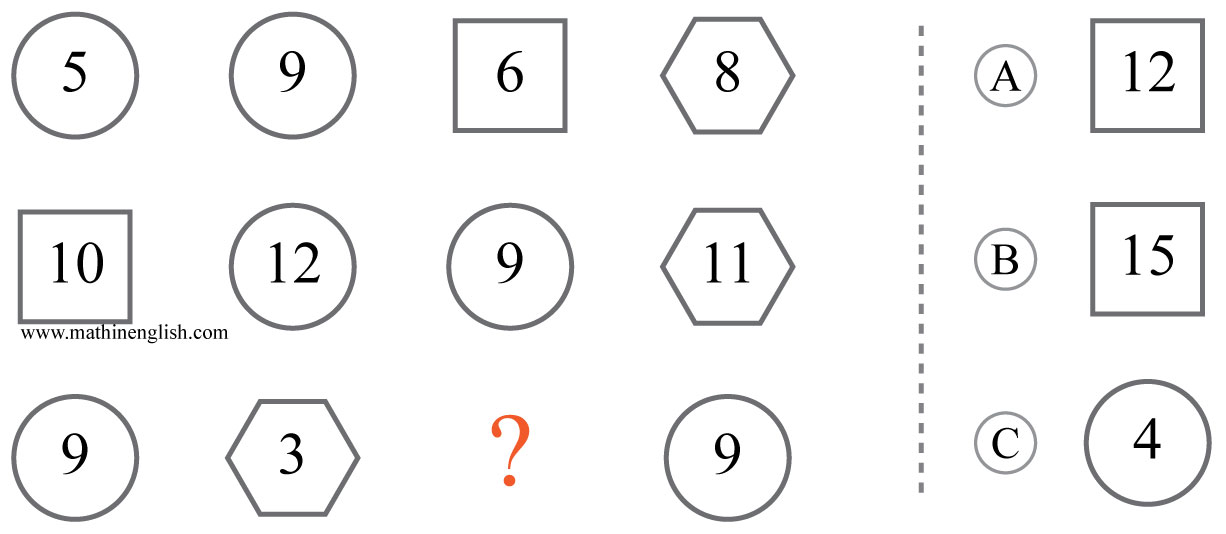 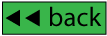 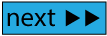 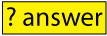 IQ Puzzle 18
Level 3B
Which number is missing?
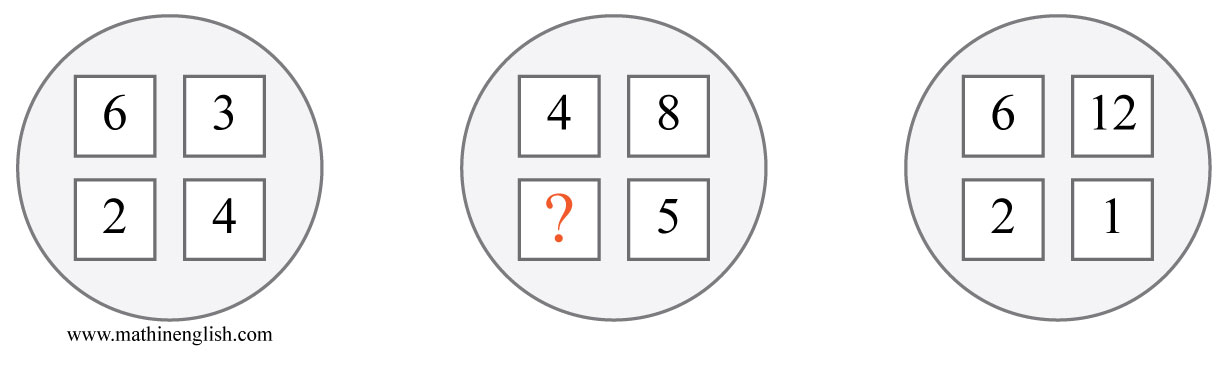 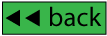 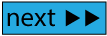 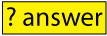 IQ Puzzle 19
Level 3B
Which letter is missing?
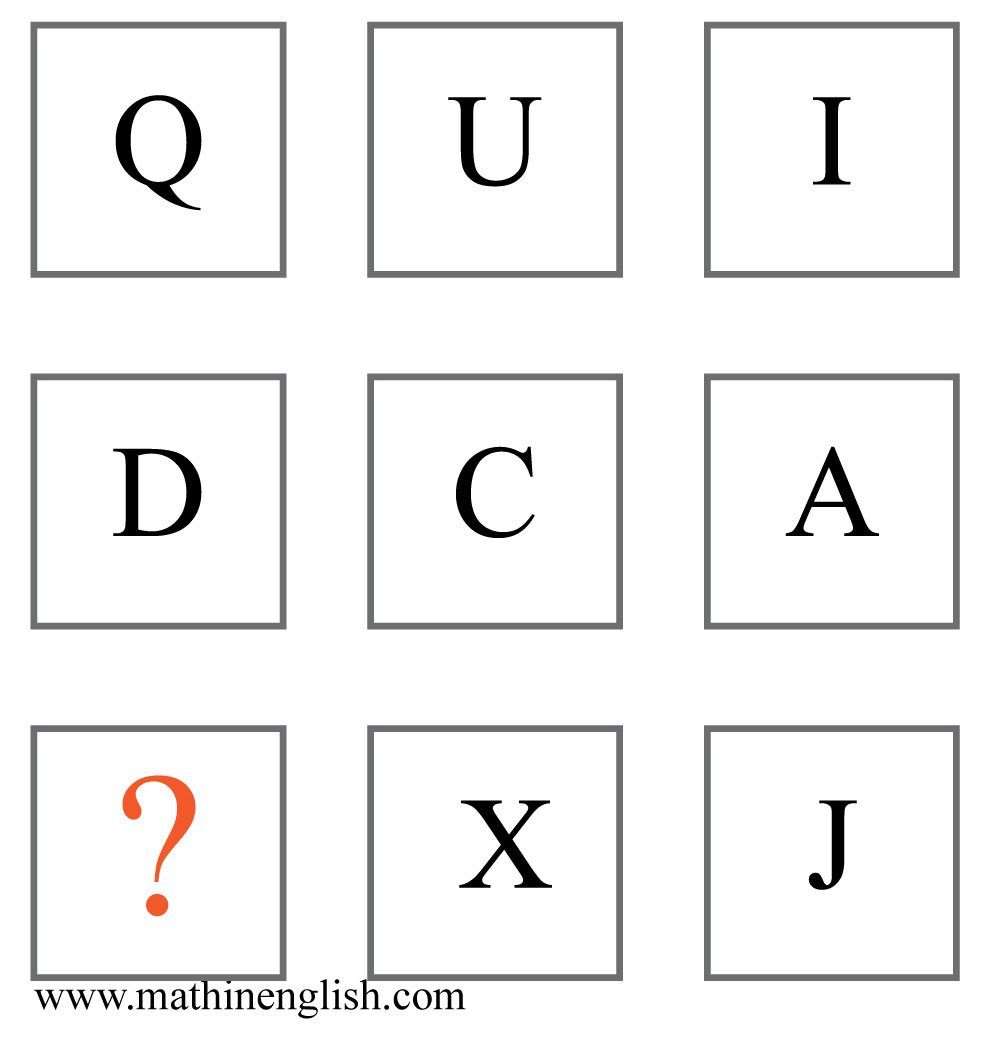 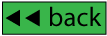 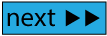 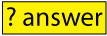 IQ Puzzle 20
Level 3B
Which number is missing?
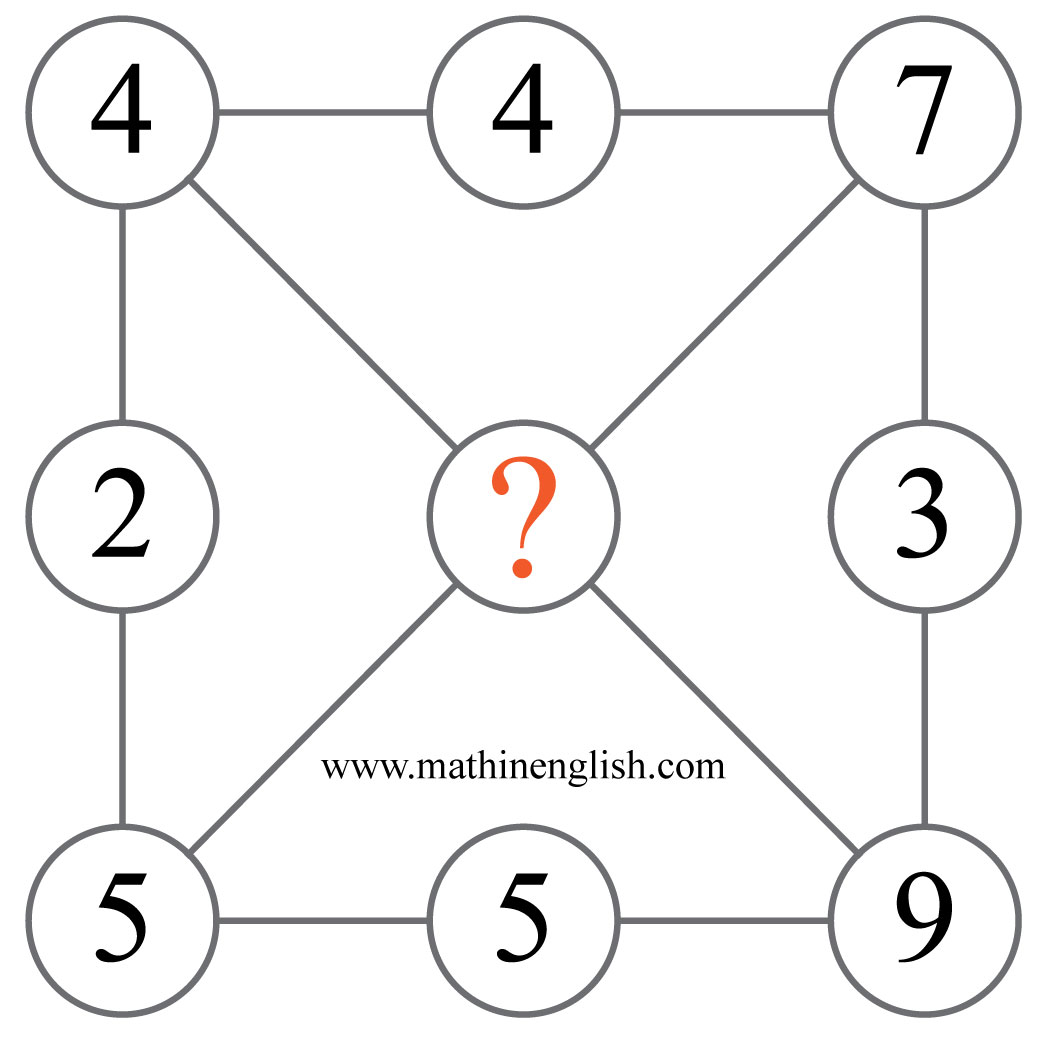 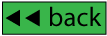 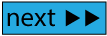 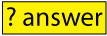 Answers to puzzles 1 to 4
puzzle 1 :    B       
Each column of dice adds up to 10.
puzzle 2 :    B      
Each number is 8 more than the value of the connecting letter.
puzzle 3 :    10       
The sum of  2 corner numbers divided by 3 gives the center number.
puzzle 4 :    57      
The sequence follows a -3, +18 pattern.
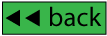 Level 3B
Copyright: www.mathinenglish.com
Answers to puzzles 5 to 8
puzzle 5 :    C       
The value of the triangle is 4.
puzzle 6 :    6       
The center number is the sum of the others in the circle + 5.
puzzle 7 :    4       
Multiply the number formed by the first 2 digits in each column by 2 to
get the 3rd and 4th digit.
puzzle 8 :    Q
Q is the only letter that is not entirely made up of straight lines.
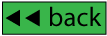 Level 3B
Copyright: www.mathinenglish.com
Answers to puzzles 9 to 12
puzzle   9 :     30      
The opposite numbers in each hexagon add up to 50.
puzzle 10 :     25
Multiply the inner numbers  by 5 and add 10 to get the outer ones.
puzzle 11 :     B      
Each row adds up to a value of 26.
puzzle 12 :     60 and 30
The difference between the 2 cells in each row and column multiplied by 10.
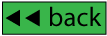 Level 3B
Copyright: www.mathinenglish.com
Answers to puzzles 13 to 16
puzzle 13 :    C
The number of shaded squares in each row adds up to 20.
puzzle 14 :    1       
936 minus 425 equals 511
puzzle 15 :    37       
The left and right digit plus 2 form the number in the middle.
puzzle 16 :    5
The difference between opposite numbers is 3 in each diamond.
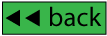 Level 3B
Copyright: www.mathinenglish.com
Answers to puzzles 17 to 20
puzzle 17 :   B 
Each row contains 2 circles, square and hexagon. The sum of the circles is equal to that of the square and hexagon.
puzzle 18 :   10
In each row, 1 number is half of the other number in the row.
puzzle 19 :    U
Add the letter values in the 1st row to those in the 2nd to get the values of the 3rd row.
puzzle 20 :    6      
The difference between each opposite pair plus 1.
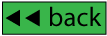 Level 3B
Copyright: www.mathinenglish.com